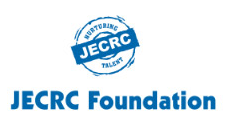 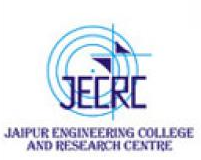 JAIPUR ENGINEERING COLLEGE AND RESEARCH CENTRE
Year & Sem –  II year, III sem
Subject – Obejct Oriented Programming
Unit – 2
Presented by –  Priya Gupta (AP, IT)
1
1
Priya Gupta(AP, IT) , JECRC, JAIPUR
VISION AND MISSION OF INSTITUTE
Vision: “ To become renowned Centre of outcome based learning and work towards academic, professional, cultural and social enrichments of the lives of individual and communities”

Mission:
1. Focus on evaluation of learning outcomes and motivate students to inculcate research aptitude by project based learning.
2. Identify areas of focus and provide platform to gain knowledge and solutions based on informed perception of Indian, regional and global needs.
3. Offer opportunities for interaction between academia and industry.
4. Develop human potential to its fullest extent so that intellectually capable and imaginatively gifted leaders can emerge in a range of professions.
2
1
Priya Gupta(AP, IT) , JECRC, JAIPUR
VISION AND MISSION OF DEPARTMENT
VISION
“The vision of our institute is to provide the professional and active learners to the IT challenging world. By providing the technical surroundings and scientific excellence environment, we serve as a valuable resource for industry and society.”

MISSION
To generate the adequate knowledge by promoting the extracurricular activities and technical education.
To provide the graduates best technology services to fulfill its commitment of technical and education of the highest quality.
To anticipate and meet the information technology needs of alumni, graduates, faculty and staff as they pursue their educational and professional goals
3
1
Priya Gupta(AP, IT) , JECRC, JAIPUR
Topics to be covered under UNIT 2

Dynamic memory allocation using new and delete operators
Passing object as argument
 Inline functions
 Function overloading
 Function with default arguments
 Constructors and destructors
 Friend function and classes
 Using this pointer
4
Priya Gupta(AP, IT) , JECRC, JAIPUR
1
Dynamic Memory Allocation In C
Sometimes the size of the array you declared may be insufficient. To solve this issue, you can allocate memory manually during run-time. This is known as dynamic memory allocation in C programming.

To allocate memory dynamically, library functions : 
malloc()  
calloc()
realloc()  
free()
5
1
Priya Gupta(AP, IT) , JECRC, JAIPUR
1) C malloc()
The name "malloc" stands for memory allocation.
The malloc() function reserves a block of memory of the specified number of bytes. And, it returns a pointer of void which can be casted into pointers of any form.
Syntax:
	 ptr = (castType*) malloc(size);
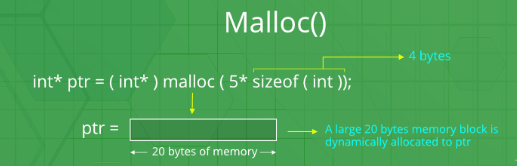 Priya Gupta(AP, IT) , JECRC, JAIPUR
6
1
2) C calloc()
The name "calloc" stands for contiguous allocation.
The malloc() function allocates memory and leaves the memory uninitialized. Whereas, the calloc() function allocates memory and initializes all bits to zero.
Syntax: 
 	 ptr = (castType*)calloc(n, size);
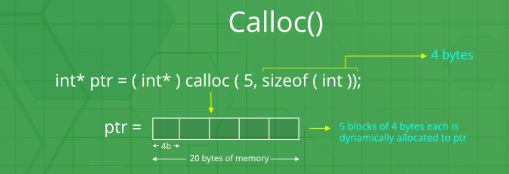 7
1
Priya Gupta(AP, IT) , JECRC, JAIPUR
3) C free()
Dynamically allocated memory created with either calloc() and malloc() doesn't get freed on their own. You must explicitly use free() to release the space.
Syntax:
	free(ptr);
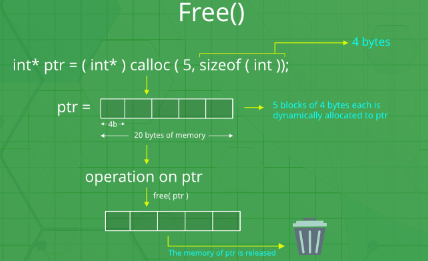 Priya Gupta(AP, IT) , JECRC, JAIPUR
8
1
4) C realloc()
If the dynamically allocated memory is insufficient or more than required, you can change the size of previously allocated memory using the realloc() function.
 Syntax: 
	ptr = realloc(ptr, x);
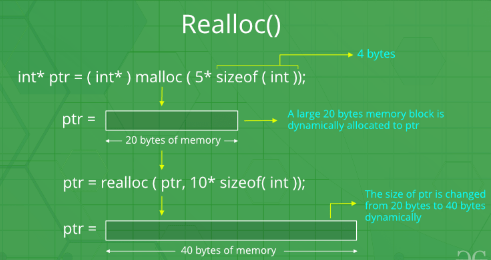 Priya Gupta(AP, IT) , JECRC, JAIPUR
9
1
Dynamic Memory Allocation In C++

C++ introduces two new operators which are more efficient to manage the dynamic memory. 
These are ‘new’ operator for allocating memory and ‘delete’ operator for de-allocating memory.
These operators allocate memory for objects from a pool called the free store
Priya Gupta(AP, IT) , JECRC, JAIPUR
10
1
The new operator
The new operator requests for the memory allocation from free storage. 
If the sufficient memory is available, it initializes the memory to the pointer variable and returns its address.
Syntax of new operator:
	pointer_variable = new datatype;
syntax to initialize the memory,
	pointer_variable = new datatype(value);
syntax to allocate a block of memory,
	pointer_variable = new datatype[size];
Priya Gupta(AP, IT) , JECRC, JAIPUR
11
1
The delete operator
The delete operator is used to deallocate the memory. 
User has privilege to deallocate the created pointer variable by this delete operator.
Syntax of delete operator
	delete pointer_variable;
Syntax to delete the block of allocated memory,
	delete[ ] pointer_variable;
Priya Gupta(AP, IT) , JECRC, JAIPUR
12
1
#include <iostream.h> 
Class array
{
	int *p, size;
	public:
	void setsize(int);
	void read();
	void show();
	void destroy();
};

void array :: setsize(int s)
{
	size = s;   			// dynamic memory allocation
	p=new int[size];
}
13
Priya Gupta(AP, IT) , JECRC, JAIPUR
1
void array :: read()
{
	cout<<“Enter elements:”<< endl;
	for(int i=0; i<size; i++)
		cin>> p[i]
}
Void array :: show()
{
	cout<<“Array contains..”<<endl;
	for(int i=0; i<size; i++)
		cout<<p[i]<<endl;
}
 void array :: destroy()
{
	delete p;	//destroy dynamically allocated memory
}
14
Priya Gupta(AP, IT) , JECRC, JAIPUR
1
int main()
{
	Array a;
	int count;
	cout<<“Enter size of array:”;
	cin>>count;
	a.setsize(count);
	a.read();
	a.show();
	a.destroy();
	return 0;
}
Priya Gupta(AP, IT) , JECRC, JAIPUR
15
1
OUTPUT: 
Enter size of array: 4
Enter elements:
14
15
16
17

Array contains..

14
15
16
17
Priya Gupta(AP, IT) , JECRC, JAIPUR
16
1
FUNCTION OVERLOADING
It allows us to have more than one function having same name but different parameter list.
 when I say parameter list, it means the data type and sequence of the parameters. 
for example:
parameters list of a function myfuncn(int a, float b) is (int,float)  which is different from the function myfuncn(float a, int b) parameter list (float, int).
17
1
Priya Gupta(AP, IT) , JECRC, JAIPUR
Function overloading is a compile-time polymorphism.
The parameters should qualify any one or more of the following conditions, they should have different : 
Type of parameters, 
Number of parameters  
Sequence of parameters
Priya Gupta(AP, IT) , JECRC, JAIPUR
18
1
For example:
These two functions have different parameter type:
	sum(int num1, int num2) 
	sum(double num1, double num2)
2. These two have different number of parameters:
sum(int num1, int num2) 
sum(int num1, int num2, int num3)
3. These two have different sequence of parameters:
sum(int num1, double num2) 
sum(double num1, int num2)
19
1
Priya Gupta(AP, IT) , JECRC, JAIPUR
NOTE: 

int sum(int, int) 
double sum(int, int)

This is not allowed as the parameter list is same. 
Even though they have different return types, its not valid.
Priya Gupta(AP, IT) , JECRC, JAIPUR
20
1
#include <iostream.h>
class Addition 
       { 
	public: 
    		int sum(int num1,int num2)
 		{        
 			return num1+num2; 
   		 }    
		 int sum(int num1,int num2, int num3) 
		{     
		return num1+num2+num3;   
  		} 
        };
Priya Gupta(AP, IT) , JECRC, JAIPUR
21
1
int main(void) 
{ 
Addition obj;    
 cout<<obj.sum(20, 15)<<endl;    
 cout<<obj.sum(81, 100, 10);   
 return 0; 
}


OUTPUT: 
35
191
Priya Gupta(AP, IT) , JECRC, JAIPUR
22
1
// Program to compute absolute value 
// Works for both int and float 
#include <iostream.h> 
// function with float type parameter 
 float absolute(float var)
	{ 
		if (var < 0.0) 
		var = -var; 
		return var; 
	} 
// function with int type parameter
 int absolute(int var) 
	{ 
		if (var < 0) 
		var = -var; 
		return var;
	}
Priya Gupta(AP, IT) , JECRC, JAIPUR
23
1
int main()
 { 
// call function with int type parameter 
	cout << "Absolute value of -5 = " << absolute(-5) << endl; 
// call function with float type parameter 
	cout << "Absolute value of 5.5 = " << absolute(5.5f) << endl; 
return 0; 
}
OUTPUT: 
Absolute value of -5 = 5  
Absolute value of 5.5 = 5.5
24
Priya Gupta(AP, IT) , JECRC, JAIPUR
1
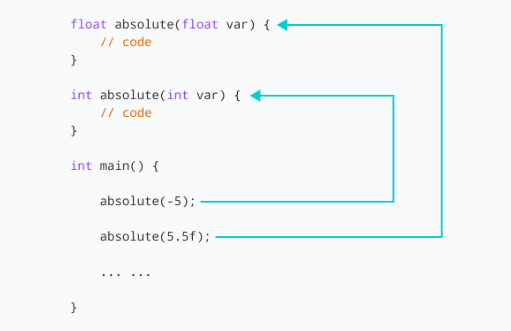 Priya Gupta(AP, IT) , JECRC, JAIPUR
25
1
Advantages of Function overloading
The main advantage of function overloading is to the improve the code readability and allows code reusability.
Priya Gupta(AP, IT) , JECRC, JAIPUR
26
1
CONSTRUCTOR
A constructor is a special type of member function that initialises an object automatically when it is created.
Compiler identifies a given member function is a constructor by its name and the return type.
Constructor has the same name as that of the class and it does not have any return type, not even void. 
Also, the constructor is always public.
27
1
Priya Gupta(AP, IT) , JECRC, JAIPUR
It is special method that is automatically called when an object of a class is created.
To create a constructor, use the same name as the class, followed by parentheses ():
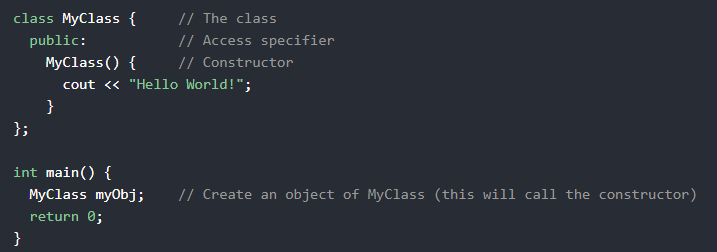 Priya Gupta(AP, IT) , JECRC, JAIPUR
28
1
Characteristics of constructor
Called automatically whenever the object of its class is created
Must be defined in public part of class
Do not have any return type(not even void), so they cannot return any value
Can have default arguments
Have same name as their class.
29
1
Priya Gupta(AP, IT) , JECRC, JAIPUR
Use of Constructor
Suppose you are working on 100's of Person objects and the default value of a data member age is 0. Initialising all objects manually will be a very tedious task.
Instead, you can define a constructor that initialises age to 0. Then, all you have to do is create a Person object and the constructor will automatically initialise the age.
These situations arise frequently while handling array of objects.
Also, if you want to execute some code immediately after an object is created, you can place the code inside the body of the constructor.
30
1
Priya Gupta(AP, IT) , JECRC, JAIPUR
Constructor vs  Member function
1) Constructor doesn’t have a return type. Member function has a
return type.2) Constructor is automatically called when we create the object of the class. Member function needs to be called explicitly using object of class.3) When we do not create any constructor in our class, C++ compiler generates a default constructor and insert it into our code. The same does not apply to member functions.
Priya Gupta(AP, IT) , JECRC, JAIPUR
31
1
class XYZ
 	{ 
		.... 
		XYZ() 
			{ 
			//Empty no code 
			} 
	};
Priya Gupta(AP, IT) , JECRC, JAIPUR
32
1
Types of Constructor
There are two types of constructor 
Default constructor 
Parameterized constructor
Priya Gupta(AP, IT) , JECRC, JAIPUR
33
1
1) Default Constructor

A default constructor doesn’t have any arguments (or parameters)

	#include <iostream.h> 
	class Website
		{ 
			public: 
			//Default constructor 
			Website() 
				{ 
				cout<<"Welcome to IT Dept."<<endl; 
				}
 		};
Priya Gupta(AP, IT) , JECRC, JAIPUR
34
1
int main(void)
{ 
	/*creating two objects of class Website. 
	*This means that the default constructor 
	*should have been invoked twice. */
	Website obj1; 
	Website obj2; 
	return 0; 
}


OUTPUT:
Welcome to IT Dept.
Welcome to IT Dept.
35
Priya Gupta(AP, IT) , JECRC, JAIPUR
1
2) Parameterized Constructor
Constructors with parameters are known as Parameterized constructors.
 These type of constructor allows us to pass arguments while object creation. 

XYZ(int a, int b) 
{ 
} 
...
 XYZ obj(10, 20);
Priya Gupta(AP, IT) , JECRC, JAIPUR
36
1
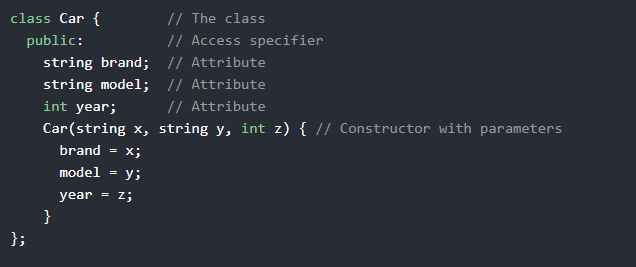 Priya Gupta(AP, IT) , JECRC, JAIPUR
37
1
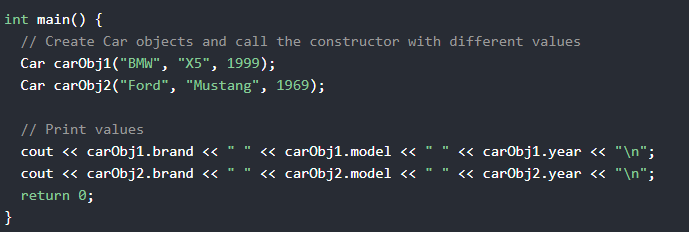 OUTPUT:
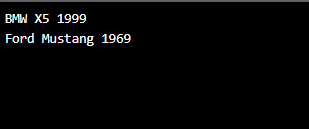 Priya Gupta(AP, IT) , JECRC, JAIPUR
38
1
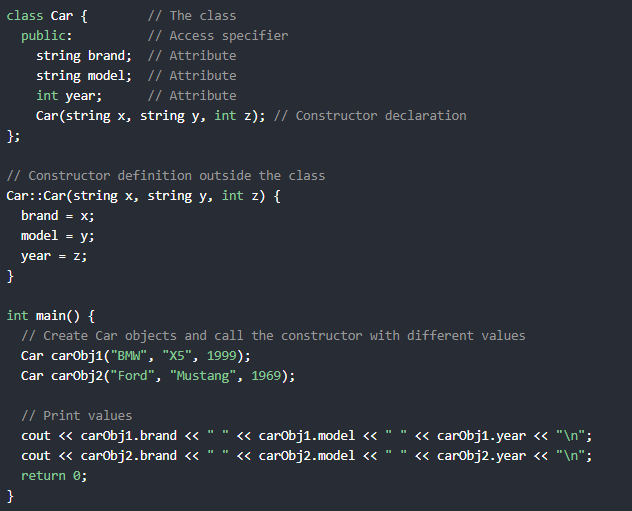 Priya Gupta(AP, IT) , JECRC, JAIPUR
39
1
Constructor Overloading
Constructor can be overloaded in a similar way as function overloading.
Overloaded constructors have the same name (name of the class) but different number of arguments.
Depending upon the number and type of arguments passed, specific constructor is called.
Since, there are multiple constructors present, argument to the constructor should also be passed while creating an object.
Priya Gupta(AP, IT) , JECRC, JAIPUR
40
1
#include <iostream.h> 
class Account
 { 
	int ano;
	float bal;
	public: 
		// Constructor with no arguments 
		Account()
		{	
			ano=0;
			bal=0.0;
		}	
		// Constructor with one arguments 
		Account(int a)
		{	
			ano=a;
			bal=0.0;
		}
Priya Gupta(AP, IT) , JECRC, JAIPUR
41
1
// Constructor with two arguments 
		Account(int a, float b)
		{	
			ano=a;
			bal=b;
		}	
		void show()
		{
		cout<<“Account no:”<<ano<<endl;
		cout<<“Balance:”<<bal<<endl;
		}
		void moneytransfer(Account &);
};
Void account :: moneytransfer(account &acc)
{
	float amt;
	cout<<“How much money you want to transfer?”;
	cin>> amt;
	bal=bal-amt;		//deduct money from acc1
	acc.bal=acc.bal+amt	// add money to acc2
}
Priya Gupta(AP, IT) , JECRC, JAIPUR
42
1
int main()
{
	account  acc1(11,500);
	account acc2(12,1000);
	account acc3;
	account acc4(13);
// transfer amount from acc1 to acc2
	acc1.moneytramsfer(acc2);
	cout<<“updated information of accounts:”<<endl;
	acc1.show();
	acc2.show();
	acc3.show();
	acc4.show();
	return 0;
}
Priya Gupta(AP, IT) , JECRC, JAIPUR
43
1
OUTPUT:
How much money you want to transfer?  200
Updated information of accounts:
Account no.= 11
Balance= 300
Account no.= 12
Balance= 1200
Account no.= 0
Balance= 0.0
Account no.= 113
Balance= 0.0
Priya Gupta(AP, IT) , JECRC, JAIPUR
44
1
DESTRUCTORS
Destructors are members functions in a class that delete an object. 
They are called when the class object goes out of scope such as when the function ends, the program ends, a delete variable is called etc
Destructors are different from normal member functions as they don’t take any argument and don’t return anything
45
1
Priya Gupta(AP, IT) , JECRC, JAIPUR
destructors have the same name as their class and their name is preceded by a tilde(~).
Syntax:
	~class_name() 
{ 
//Some code 
}
Priya Gupta(AP, IT) , JECRC, JAIPUR
46
1
When does the destructor get called?

A destructor is automatically called when:1) The program finished execution.2) When a scope (the { } parenthesis) containing local variable ends.3) When you call the delete operator.
47
1
Priya Gupta(AP, IT) , JECRC, JAIPUR
#include <iostream.h> 
class HelloWorld
      {
	 public: 
	HelloWorld()			 //Constructor 
	{ 
		cout<<"Constructor is called"<<endl; 
	} 
	~HelloWorld()			 //Destructor 
	{ 
		cout<<"Destructor is called"<<endl; 
	} 
	void display()			 //Member function 
	{
 		cout<<"Hello World!"<<endl;
 	} 
      };
48
1
Priya Gupta(AP, IT) , JECRC, JAIPUR
int main()
     { 
	//Object created 
	HelloWorld obj; 
	//Member function called 
	obj.display(); 
	return 0; 
     }


OUTPUT: 
Constructor is called 
Hello World! 
Destructor is called
Priya Gupta(AP, IT) , JECRC, JAIPUR
49
1
Destructor rules
1) Name should begin with tilde sign(~) and must match class name.2) There cannot be more than one destructor in a class.3) Unlike constructors that can have parameters, destructors do not allow any parameter.4) They do not have any return type, just like constructors.5) When you do not specify any destructor in a class, compiler generates a default destructor and inserts it into your code.
Priya Gupta(AP, IT) , JECRC, JAIPUR
50
1
Friend Function
In object-oriented programming, a friend function, that is a "friend" of a given class, is a function that is given the same access as methods to private and protected data. 
A friend function of a class is defined outside that class' scope but it has the right to access all private and protected members of the class.
 Even though the prototypes for friend functions appear in the class definition, friends are not member functions.
51
1
Priya Gupta(AP, IT) , JECRC, JAIPUR
A friend function in C++ is a function that is preceded by the keyword “friend”. 
When the function is declared as a friend, then it can access the private and protected data members of the class.
class className
{   …… 
friend returnType functionName(arg list); 
};
Priya Gupta(AP, IT) , JECRC, JAIPUR
52
1
One of the important concepts of OOP is data hiding, i.e., a nonmember function cannot access an object's private or protected data.
The complier knows a given function is a friend function by the use of the keyword friend.
For accessing the data, the declaration of a friend function should be made inside the body of the class (can be anywhere inside class either in private or public section) starting with keyword friend.
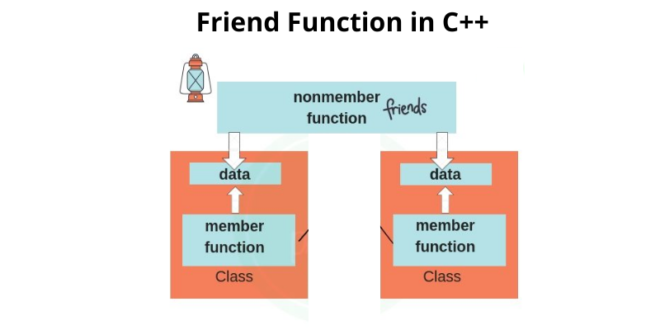 53
1
Priya Gupta(AP, IT) , JECRC, JAIPUR
There are some points to remember while implementing friend functions in our program:
A friend function can be declared in the private or public section of the class.
It can be called like a normal function without using the object.
A friend function can be member of more than one class, its scope is not limited to one class.
A friend function is not invoked using the class object as it is not in the scope of the class.
A friend function cannot access the private and protected data members of the class directly. It needs to make use of a class object and then access the members using the dot operator.
A friend function can be a global function or a member of another class.
It violates the rule of data hiding.
54
1
Priya Gupta(AP, IT) , JECRC, JAIPUR
#include <iostream.h>
class Second;                                      Forward class declaration
Class First
 {
    private:
      int x;
    public:
      void read()
	{
		cout<<“ Enter a number:”
		cin>>x;
	}
	friend void max(First ,Second);	//Friend function
};
Priya Gupta(AP, IT) , JECRC, JAIPUR
55
1
Class Second
{
	int y;
	public:
	void read()
	{
		cout<<“Enter a number:”;
		cin>>y;
	}
	friend void max(First ,Second);                    //Friend function
};
Priya Gupta(AP, IT) , JECRC, JAIPUR
56
1
void max(First  f, Second s)	   //definition of friend function
{
	if (f.x>s.y)
		cout<<“ First is maximum”;
	else
		cout<<“Second is maximum”
}
int main()
{
	First obj1;
	Second obj2;
	obj1.read();
	obj2.read();
	max(obj1,obj2);
	return 0;
}
Priya Gupta(AP, IT) , JECRC, JAIPUR
57
1
OUTPUT:
Enter a number: 5
Enter a number: 10
Second is maximum
Priya Gupta(AP, IT) , JECRC, JAIPUR
58
1
Friend Class
A friend class can access private and protected members of other class in which it is declared as friend.
 It is sometimes useful to allow a particular class to access private members of other class.
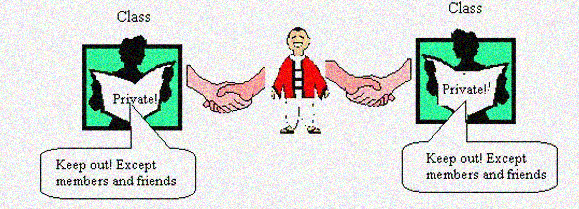 59
1
Priya Gupta(AP, IT) , JECRC, JAIPUR
Friend Class
A friend class can access private and protected members of other class in which it is declared as friend.
When a class is made a friend class, all the member functions of that class becomes friend functions

class B; 
class A
 { 
	// class B is a friend class of class A 
	friend class B;
 	... .. ... 
};
 class B
 { 
	... .. ...
 };
now all the member functions of class B became friend functions of class A.
Priya Gupta(AP, IT) , JECRC, JAIPUR
60
1
For eg.

#include <iostream.h>


class Square
{
	friend class Rectangle;      // declaring Rectangle as friend class
	int side;
	public:
		Square ( int s )
		{
			side = s;
		}
};
Priya Gupta(AP, IT) , JECRC, JAIPUR
61
1
class Rectangle
{
	int length;
	int breadth;
	public:
	int getArea()
	{
		return length * breadth;
	}
	void shape( Square a )
	{
		length = a.side;
		breadth = a.side;
	}
};
Priya Gupta(AP, IT) , JECRC, JAIPUR
62
1
int main()
{
	Square square(5);
	Rectangle rectangle;
	rectangle.shape(square);
	cout << rectangle.getArea() << endl;
	return 0;
}

OUTPUT:

25
NOTE: We declared Rectangle as a friend class of Square. Thus now, all the functions of Rectangle can directly access any private member of Square.
Priya Gupta(AP, IT) , JECRC, JAIPUR
63
1